语文    五年级    上册
第一单元复习
生字，是学好语文重要的工具。我们在进行复习的时候，首要的任务是生字的复习。我们先把每单元的重点生字找出，然后从字音、字形、字义进行归类。
一、易读错字
长喙(      )
huì
xián
嫌(     )弃
嗜(       )好
shì
ǎi
矮(     )人
màn
蔓延(      )
匣(      )子
xiá
一、易读错字
“睑”和“脸”相似，不能读成“liǎn”,它是“目”字旁，意思是眼皮。
石榴(         )
liú
杭(         )州
háng
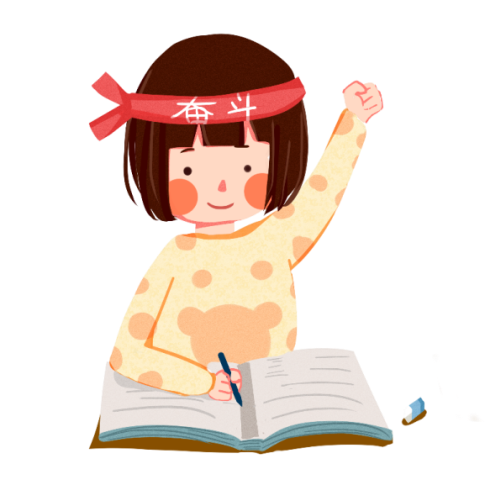 眼睑(           )
jiǎn
二、易写错字
“茶”的下面是“朩 ”不是“木”。
年糕
缠绕
茶水
右上角不要多写一点哟！
浇水
春饼
“慕”的下面不是“小”，是小的右边再多一点。
嫌弃
懂事
箩筐
丹顶鹤
羡慕
三、形近字
shào
qiāo
xiāo
哨 --- 消 --- 悄
“韵”指风致，情趣。在用时要与钧、歆区分开。
yùn
jūn
xīn
韵 --- 钧 --- 歆
jiǎn
jiǎn
jiǎn
捡 --- 检 --- 俭
三、形近字
xián
qiān
qiàn
“咐”经常与“吩”组成吩咐，指口头指派或命令。
嫌 --- 谦 --- 歉
jiāo
ráo
rào
浇 --- 饶 --- 绕
fù
fù
fú
咐 --- 符 --- 附
四、多音多义字
（便利）
biàn
（便民）
（方便）
便
（大腹便便）
pián
（便宜）
（占便宜）
（待一会）
dāi
dài和dāi要分清， dāi是停留的意思，其他都读dài。同学们一定要分清哟。
（待着）
待
（对待）
dài
（招待）
（等待）
五、巩固练习
1.填字组词
zhū                    mù             jiǎn    
(   )红      爱(   )      (   )查        

(   )肉      日(   )      (   )拾       

(   )宝      (   )布      节(   )
朱
慕
检
猪
暮
捡
幕
俭
珠
2.选字填空
歉   谦   嫌
嫌
谦
(     )弃、道(     )、(    )虚、致(    )
谦
谦
框    眶   诓
诓
眶
框
框
(     )骗、画(     )、眼 (    )、门(    )
饶    绕   浇
符
(     )号、(     )近、吩(     )、嘱(    )
附
咐
咐
咐   附   符
(     )水、(     )道、富(     )、环(    )
浇
绕
饶
绕
词语
语文教学没有词语的积累，就不会具备听、说、读、写能力，当然更学不好语文。今天我和同学们一起对我们这学期所学的重点词语进行整理与分类。这里我们重点复习四字词语，我们先把每单元的重点词语找出，然后再按照词语的形式、内容、褒贬进行归类。
一、重点词语
美中不足   爱慕之心   不动声色    指指点点    
飞来飞去   蹦来蹦去   神气十足
爱慕之心 (ài mù zhī xīn )：慕:依恋;思念。意思由于喜欢或敬重而愿意接近的心意。
不动声色(bú dòng shēng sè )：声：言谈；色：脸色。在紧急情况下，说话、神态仍跟平时一样没有变化。形容非常镇静。
美中不足(měi zhōng bù zú)：大体很好，但还有不足。
往往指人或物总体很好，但是还有一点不足之处。它的反义词是“十全十美”。如:她是个漂亮的女孩子，但美中不足的是她很不懂礼貌。
神气十足(shén qì shí zú )：神气：自以为得意傲慢的神情。形容摆出一副自以为高人一等而了不起的样子。
是描写神态的词语，一般应用在孩子或者可爱的小动物身上。如：这只大公鸡走起路来昂首挺胸,神气十足。
二、词语归类
特殊格式的词语会增强语言的韵律，使句子更加形象。
1.词语从形式上进行归类:
AABB式词语:
指指点点
类似词语:
拖拖拉拉  吞吞吐吐    哭哭啼啼
飞来飞去  蹦来蹦去
ABAC式词语:
谢天谢地  亦步亦趋   又哭又闹
类似词语:
2.词语从内容上进行分类:
表神情的词语:
神气十足
类似的词语:
神采奕奕   炯炯有神   大惊失色
写出与鸟有关的四字词语:
鸟语花香   笨鸟先飞   惊弓之鸟   鸟尽弓藏   
百鸟朝凤   展翅高飞
3.词语从感情色彩进行分类:
褒义词语:
神采奕奕   炯炯有神   神气十足
类似词语:
知书达理   助人为乐   救死扶伤
褒义词表示对人或事物的褒扬、喜爱、尊敬等感情时会用到的词语。表达效果比普通的要强烈。
贬义词语:
又哭又闹   指指点点   拖拖拉拉
类似词语:
肥头大耳   油光满面   摇头晃脑
贬义词：是词义带有贬斥、否定、憎恨、轻蔑等感情色彩的词。句子里使用这类词语使感情表达效果更好。
三、巩固练习:
读句子，完成下列问题。
这个消息传来，住在潭边的白鹭们都议论纷纷，心里很担心，打算搬到更偏一点的地方。有一只白鹭却没有那么紧张，他想:如果这里变成了山庄，那我们住这里不就更热闹了吗?
1.把画线部分换成一个成语。
心里很担心:
就更热闹了:
忧心忡忡   惴惴不安
门庭若市   人山人海
2.把刚才词语进行分类并仿写:
ABCC式:
忧心忡忡
类似词语:
怒气冲冲  得意扬扬   金光闪闪
AABC式:
惴惴不安
类似词语:
津津有味   默默无闻   天天向上
ABAC式
人山人海
类似词语:
越飞越高   善始善终   又白又胖
句子
小学语文句子中常见的主要考查方式：有时考修辞手法；有时考扩句、缩句；有时考修改病句……现在我们就把书中出现的重点句子进行归纳总结，然后再进行巩固练习。
小知识：比喻句的三要素：本体、喻体、比喻词。
一、比喻句
⑴白鹭是一首精巧的诗。
这句话把白鹭比喻成诗，可见白鹭的精致。
⑵它好肥，整个身子好像一个蓬松的球儿。
把身子比作球，多有趣的比喻啊。
⑶在清水田里，时有一两只白鹭站着钓鱼，整个的田便成了一幅镶嵌在玻璃框里的画面。
⑷嘀嗒嘀嗒的声音，像轻快的音乐；清波荡漾，人影绰绰，给人画一般的美感。
比喻句的好处是使句子更加生动、形象，鲜明。
二、拟人句
⑴人们说它是在望哨，可它真是在望哨吗?
这句话把白鹭当成人来写，站着时的情景说成放哨，可以看出作者对白鹭是多么的喜欢啊。
⑵我轻轻抬一抬肩，它没醒，睡得好熟！还在咂咂嘴，难道在做梦?
拟人句的好处是能增强语言的美感、表现力,使句子更生动、形象,还能强调对这一事物的喜爱之情。
三、反问句
但是白鹭本身不就是一首很优美的歌吗?
这是一个反问句，强调了白鹭本身就是一首歌，一首优美的歌。
四、重点句子
1.白鹭实在是一首诗，一首韵在骨子里的散文诗。
照应开头，强调白鹭的美是一种内在的美。
2.父亲接下去说:“所以你们要像花生，它虽然不好看，可是很有用。”
这句话是父亲对“我们”提出的殷切期望。让我们要做像花生一样不图虚名、默默无闻地奉献的人。“虽然……可是……”强调了花生的实用价值。
3.这里的桂花再香，也比不上家乡院子里的桂花。
这里写出了母亲的内心感受。家乡院子里的桂花和母亲朝夕相处，母亲是用感情体味两地的桂花，所以会有这样的感受
4.信赖，往往创造出美好的境界。
这是文章的中心句，统领全文。写出了在生活中，无论是人与人之间，还是人与动物之间，信赖都是无价的，也是最感人的。用爱心、用信赖去做就一定能互相信任、和谐美好。
五、课堂练习
1.判断下列句子是不是比喻句。
⑴他好像猜到事情的真相，虽然没说话，可是看到他脸上的笑容，大家就都明白了。(      )

    ⑵天上的白云很美丽，好像棉花糖一样。(      )

    ⑶他长得好像他的妈妈。(       )。
不是
是
不是
2.判断下列句子所用的修辞手法。
⑴像蜂蝶飞过花丛，像泉水流过山谷，我每忆及少年时代，就禁不住涌起愉悦之情。(     )

    ⑵白天，它这样淘气地陪伴我；天色入暮，它就在父母再三的呼唤声中，飞向笼子。(     )

    ⑶它一会儿落在柜顶上，一会儿神气十足地站在书架上，啄着书背上那些大文豪的名字；一会儿把灯绳撞得来回摇动。(           )
比喻
拟人
排比 、拟人
3.按要求写句子。
白鹭是首精巧的诗。(仿写句子)
白鹭是一幅动人的画。
整个村子都浸在桂花的香气里。(缩句)
村子浸在香气里。
但是白鹭本身不就是一首很优美的歌吗?(去掉问号，句意不变)
但是白鹭本身就是一首很优美的歌。
知识点
知识点主要是针对本册书重点课文进行的理解，主要从两个方面考查：1.从“主题内容”角度总结。2.从“重点句子理解”角度总结。
1.白鹭
一、《白鹭》一课用了什么写作手法，写了哪些内容？
本文用了首尾呼应的写作手法。
总写:白鹭是一首精巧的诗
首尾呼应
赞扬白鹭
分写:白鹭颜色，身段适宜，十分精巧
白鹭
总写:白鹭实在是一首韵味无穷的诗
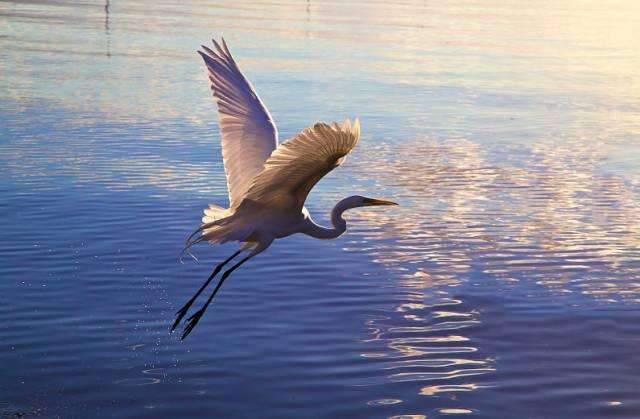 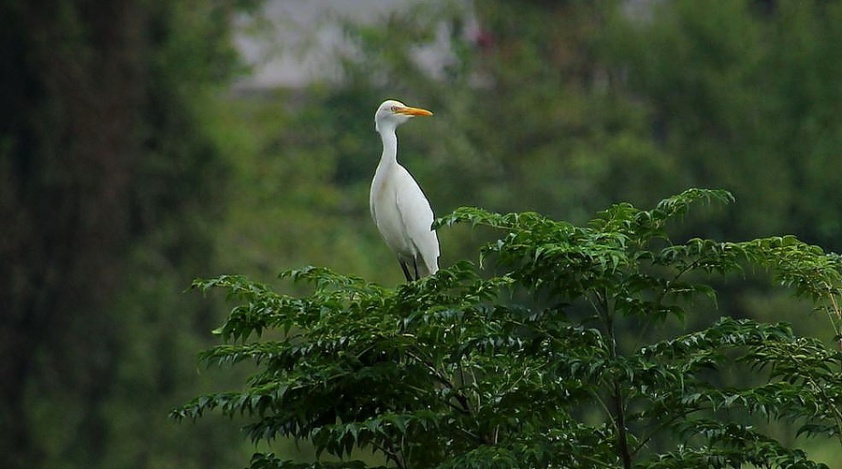 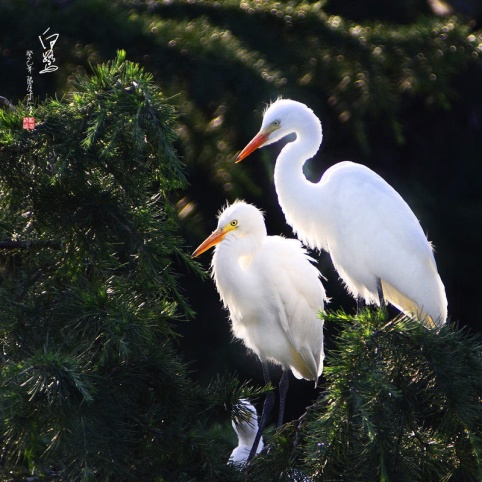 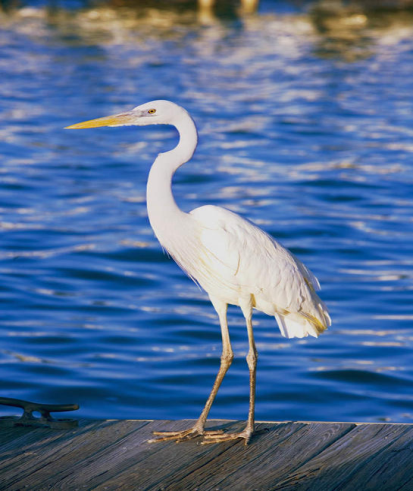 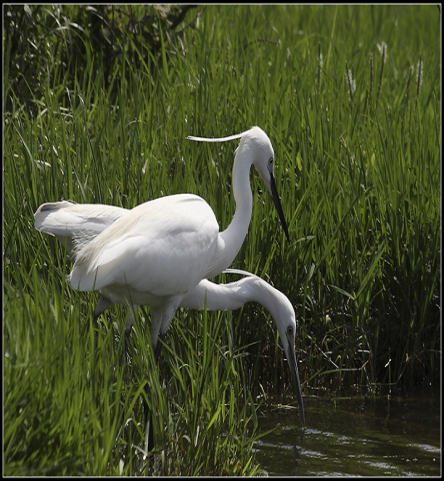 身段美
觅食
瞭望
栖息
低飞
二、从这些描写中可以看出作者对白鹭的(     )之情。
喜爱
三、朗读课文。说说你从哪些地方感受到“白鹭是首精巧的诗”。
白鹭色素配合、身段大小一切都很适宜;雪白的蓑毛、流线型的结构、铁色的长喙、不长不短的双脚和合适的颜色。
这些都是白鹭外形的描写，给人以诗的美感。
在清水田里、在小树的绝顶上、在黄昏空中低飞的画面。
这些画面让人产生无限遐想，给人无穷的快乐。感“白鹭是受到首精巧的诗”。
2.落花生
一、《落花生》一课围绕落花生讲了(        )(        )(        )(       )四部分内容。通过谈论花生的好处，借物喻人，揭示了学习花生(        )、(        )的品格的主旨，说明人要做有(        )，不要做(        )，而对别人没有好处的人,表达了作者(        )，只求有益于社会的人生理想和价值观。
种花生
议花生
收花生
吃花生
不图虚名
默默奉献
用的人
只讲体面
不为名利
二、对比句子注意画线的字。
1.那么人要作有用的人，不要做讲体面，对别人没好处的人。
    2.那么人要作有用的人，不要只做讲体面，对别人没好处的人。
这两句话的意思不完全相同。“只”是单单的意思。加上这个字可以体会父亲说做人不要只追求外表的体面，更重要的是希望“我们”做一个脚踏实地、不计名利，像花生一样对别人有用的人。
3.桂花雨
一、《桂花雨》一文通过回忆作者童年时代的(        )和(        )，表达了作者对童年(        )的无比怀念和对(        )无比热爱的思想感情。
摇花乐
桂花雨
往事
家乡
我们从作者回忆童年往事，可以感受到他的那种浓浓的思乡之情。
三、找出文中描写桂花“香”的句子。
1.桂花盛开的时候，不说香飘十里，至少前后十几家邻居，没有不浸在桂花里的。
    2.全年,整个村子都浸在在桂花的香气里。
    3.杭州有一处小山,全是桂花树，花开时那才是香飘十里。
这个“浸”字说明桂花的香已不受季节的约束，香满四季，也香甜了人们的生活。
一个“浸”字形象地写出了桂花的香气，化无形为有形，使描写得更为生动、传神。
三、边看教材“摇桂花”的插图边找出相关语句。
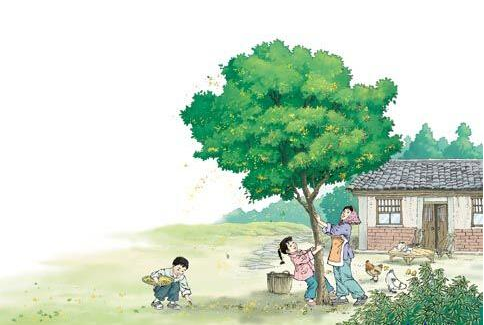 这下，我可乐了，帮大人抱着桂花树，使劲得摇。摇哇摇，桂花纷纷落下来，我们满头满身都是桂花。我喊着:“ 啊!真像下雨，好香的雨呀!”
作者将纷纷飘落的桂花说成是桂花雨，形象贴切。说明了这是一件在作者心中很富有诗意的事情。
4.珍珠鸟
一、珍珠鸟在我的照料、呵护下发生的变化:(      )、(      )、(      )、通过这一变化过程，告诉我们:(      )，创造(      )境界。
害怕
亲近
信赖
美好
信赖
拟人
二、本文用了(      )的写作手法。
作者将珍珠鸟拟人化，这样更加形象直观地表达表达作者的情感。
四、文中四次出现了“小家伙”这个词，找出相关的语句，谈谈你从这个词中感受到了什么。
1.“哟，雏儿!正是这小家伙!”
2.“起先，这小家伙只在笼子四周活动……
在作者眼里，小珍珠鸟仿佛是自己家的一个可爱的孩子。
体现了作者初见小鸟时的惊喜。
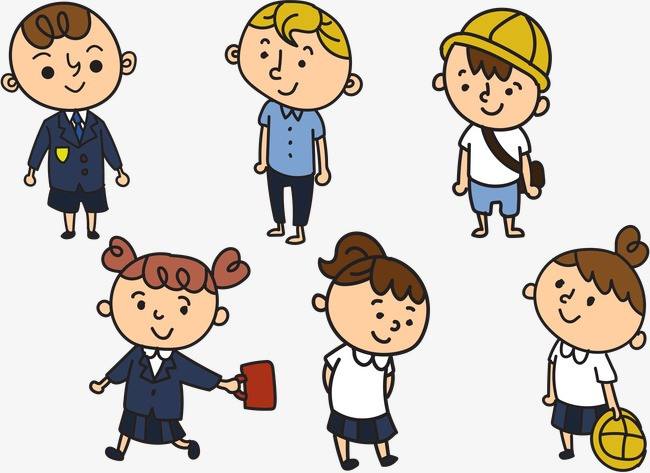 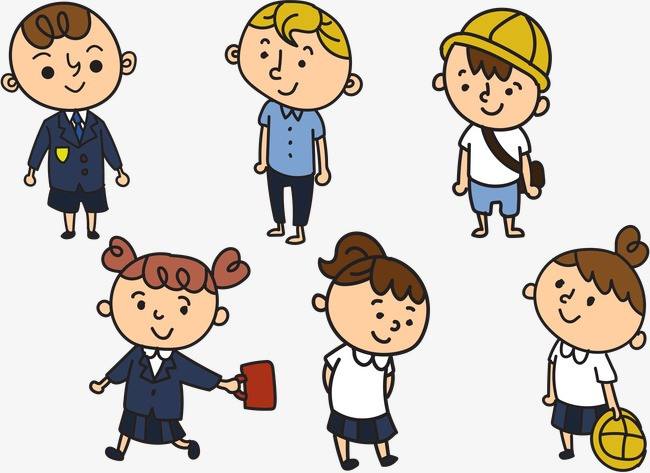 3.“我不动声色地写，默默享受着这小家伙亲近的情。”  
    4.“待一会儿，扭头看，这小家伙竟趴在我的肩头睡着了……”
用真情打动了小鸟，与它建立真正的友谊，营造了人与动物和谐相处的美好境界。
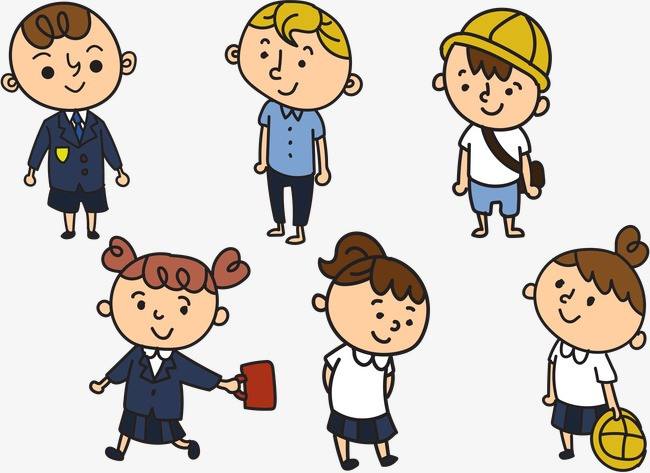 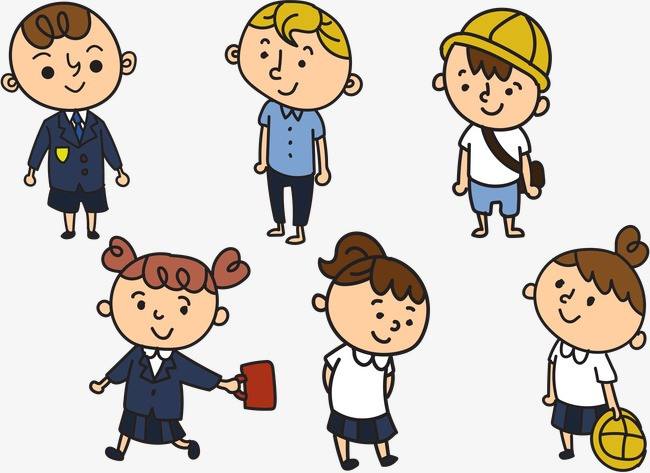 作者十分看重这份人与小鸟之间的情意。
积累背诵
小学语文考查的背诵内容，完全来自于课本上的积累和背诵，这是一个重点也是一个难点。它不仅要求学生熟练背诵、正确书写，还要灵活运用。我们对于这一部分分成三类:背诵课文；背诵古诗、日积月累。
一、背诵课文
按课文内容填空。
晴天的清晨，每每看到它(      )地站立于小树的(      )，看来像是不(      )，而它却(      )。
人们说它在(      )，可它真的在(      )吗? 
    黄昏的空中偶见白鹭的(      )，更是乡居生活中的一种(      )。那是(      )的形象化，而且具有(      )了。
孤独
悠然
绝顶
安稳
望哨
望哨
低飞
恩惠
清澄
生命
二、日积月累
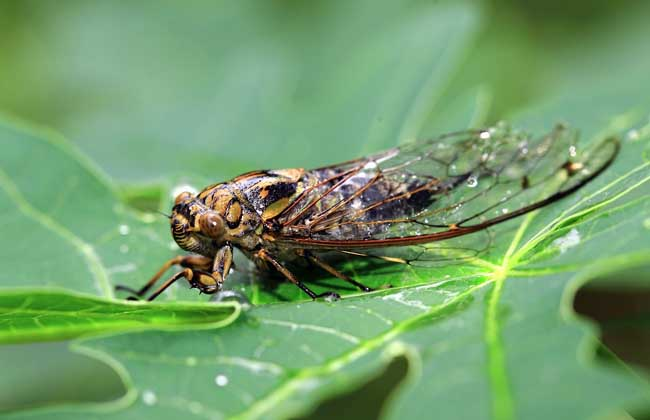 蝉
[唐]虞世南

垂緌饮(     )，流响出(     )。
居高声(     )，非是藉(     )。
清露
疏桐
自远
秋风
小知识：垂緌（ruí）：古人结在颔下的帽缨下垂部分，蝉的头部伸出的触须，形状与其有些相似。
诗文意思
蝉垂下像帽缨一样的触角吸吮着清澈甘甜的露水，连续不断的鸣叫声从稀疏的梧桐树枝间传出。
    蝉正是因为在高处发声它的声音才能传得远，并非是凭借秋风的力量。
这是一首咏物诗，句句写的是蝉的(     )、(     )和(      )，而句句又暗示着诗人高洁清远的品行志趣，物我互释。咏物的深层意义是咏人。诗的关键是把握住了蝉的某些别有意味的具体特征，从中找到艺术上的契合点。
形体
习性
声音
知识拓展
1.描写神态的词语。
神气十足、眉开眼笑、悠闲自在、似醉如痴、
不动声色、大摇大摆、抓耳挠腮、暴跳如雷
2.从中选一词语进行造句。
做出这样的事，他竟然大摇大摆，头也不回地离开了。
四、巩固练习
1.按课文内容填空。
那 (    )的蓑毛，那全身的流线型结构，那

(     )的长喙，那(     )的脚，增之一分则嫌长，

减之一分则嫌短， 素之一忽则(   )， 黛之一忽则

嫌闲(   )。
雪白
铁色
青色
白
黑
2.在括号里填上合适的关联词。
即使
⑴ (      )如粉红的朱鹭或灰色的苍鹭，也觉得大了一些，(      )太不寻常了。

    ⑵ (      )白鹭却因为它的常见,(     )被人忘却了它的美。

    ⑶那是清澄的形象化,(    )具有生命了。
而且
然而
而
而且